어머니의 크신 은혜
1절
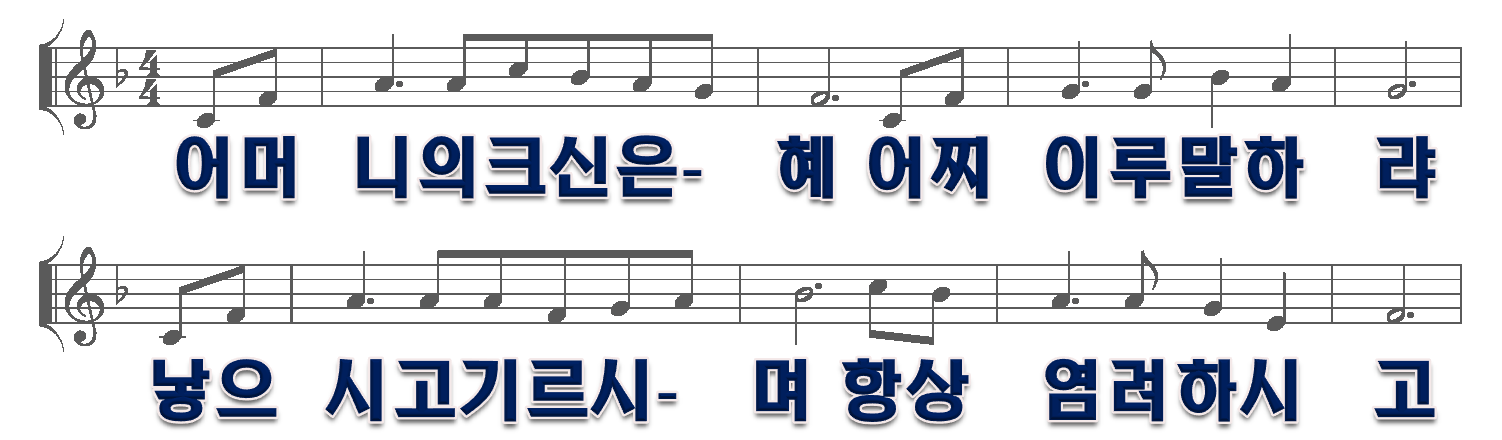 1/8
2절
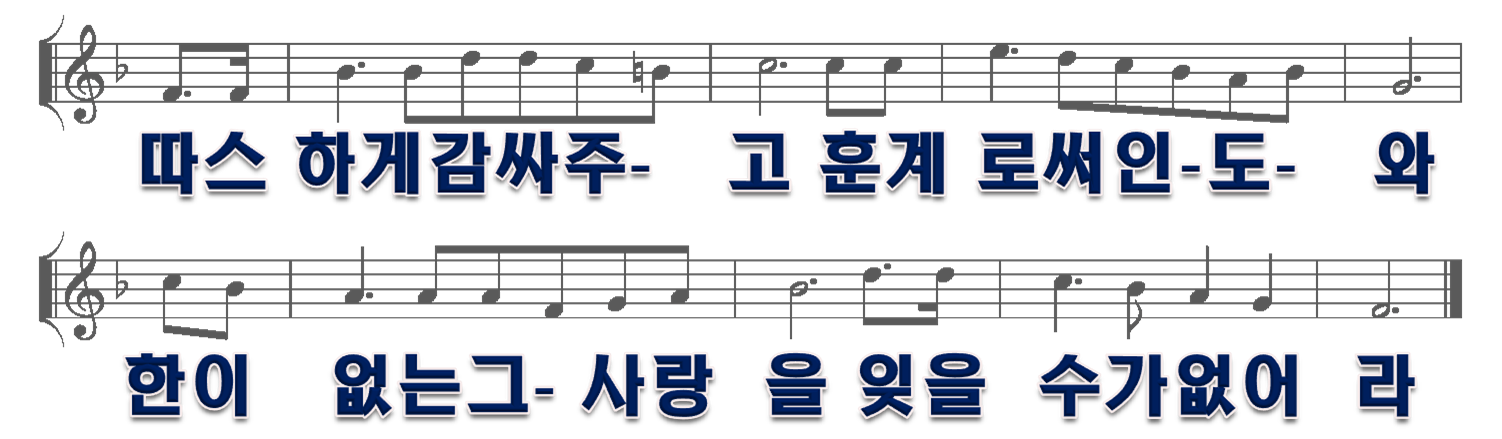 2/8
3절
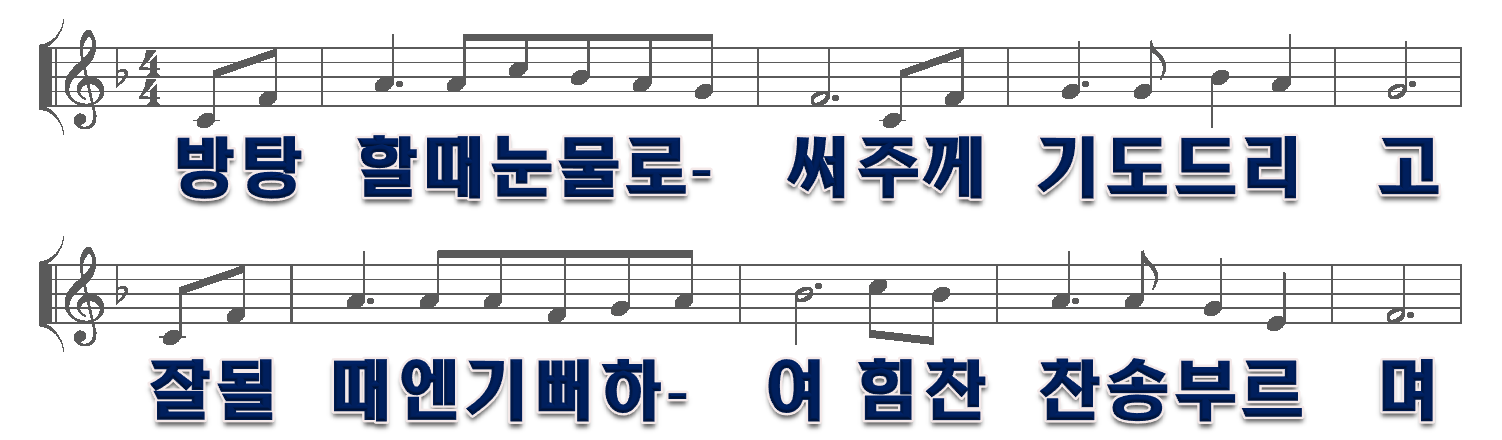 3/8
4절
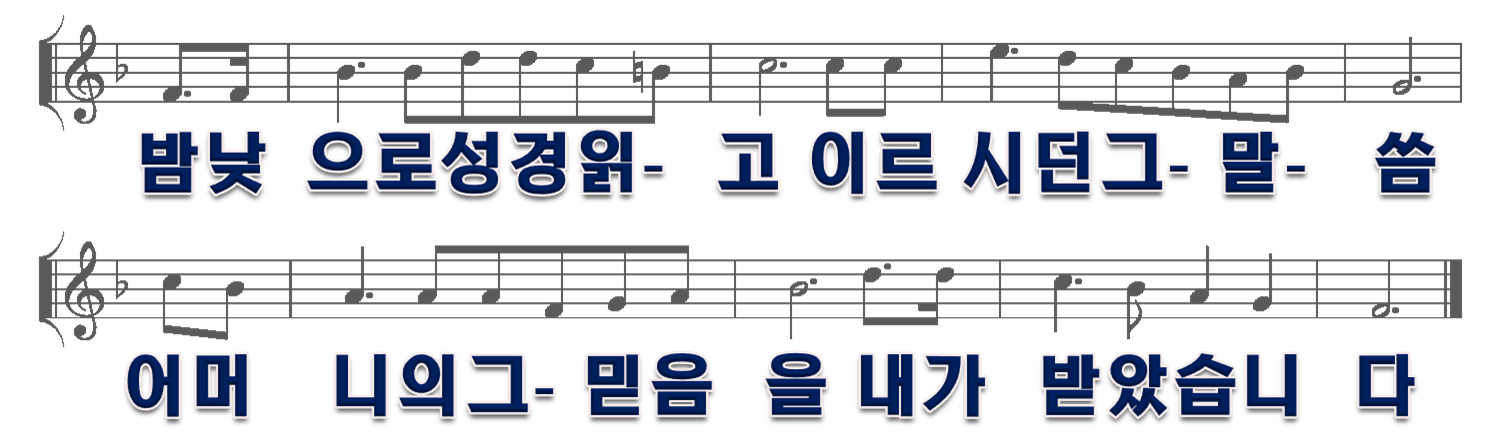 4/8
4절
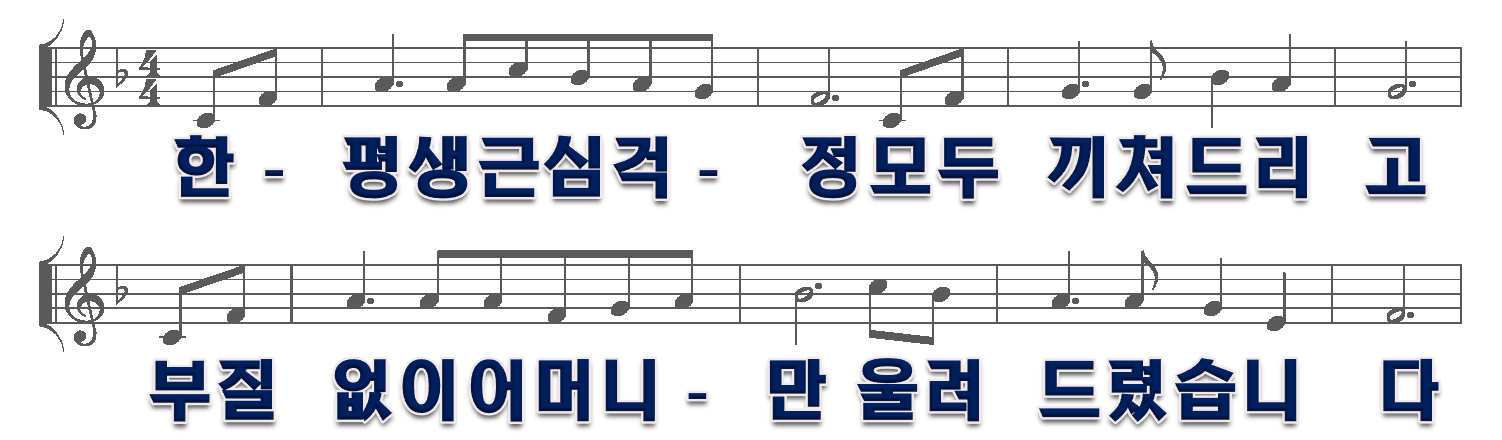 5/8
4절
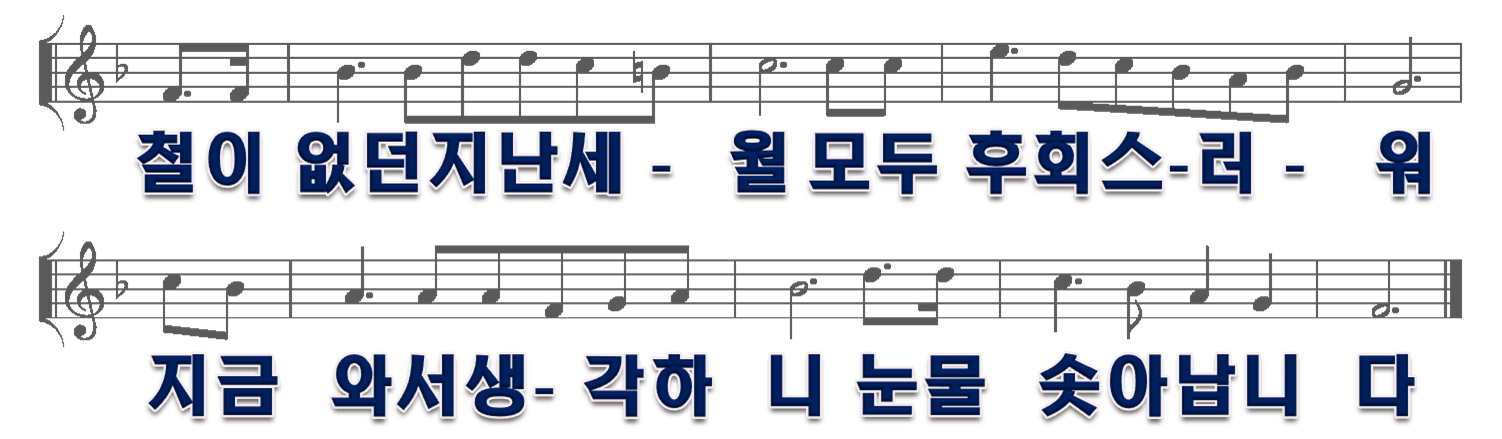 6/8
4절
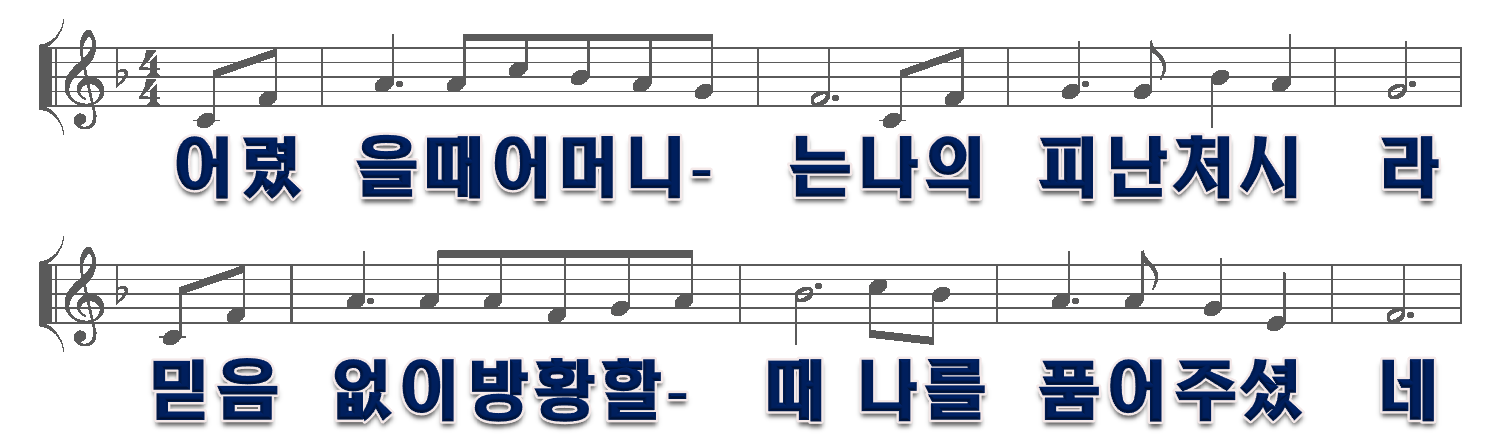 7/8
4절
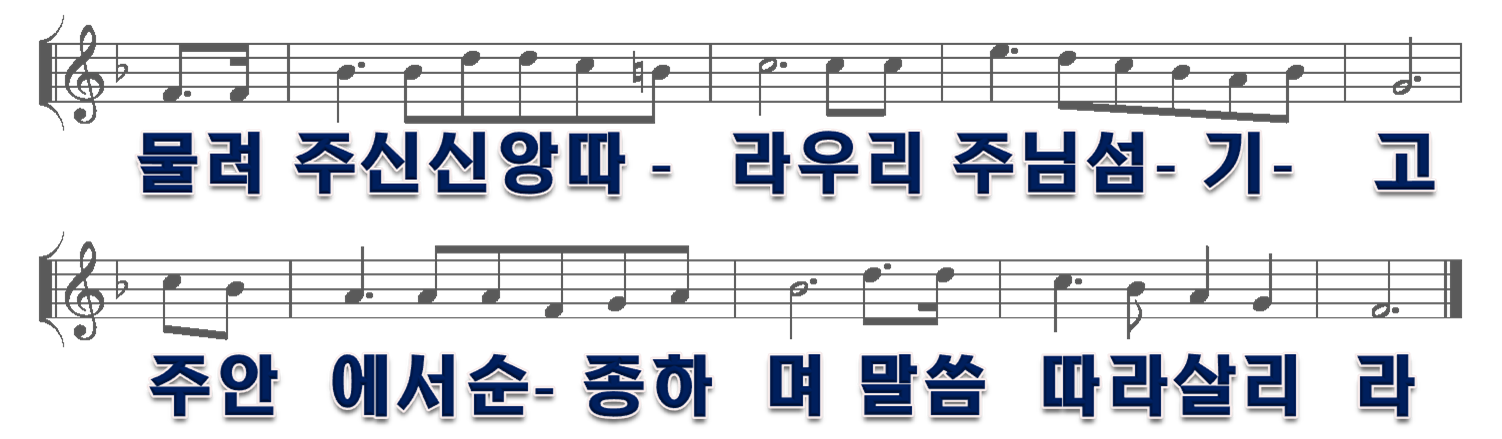 8/8